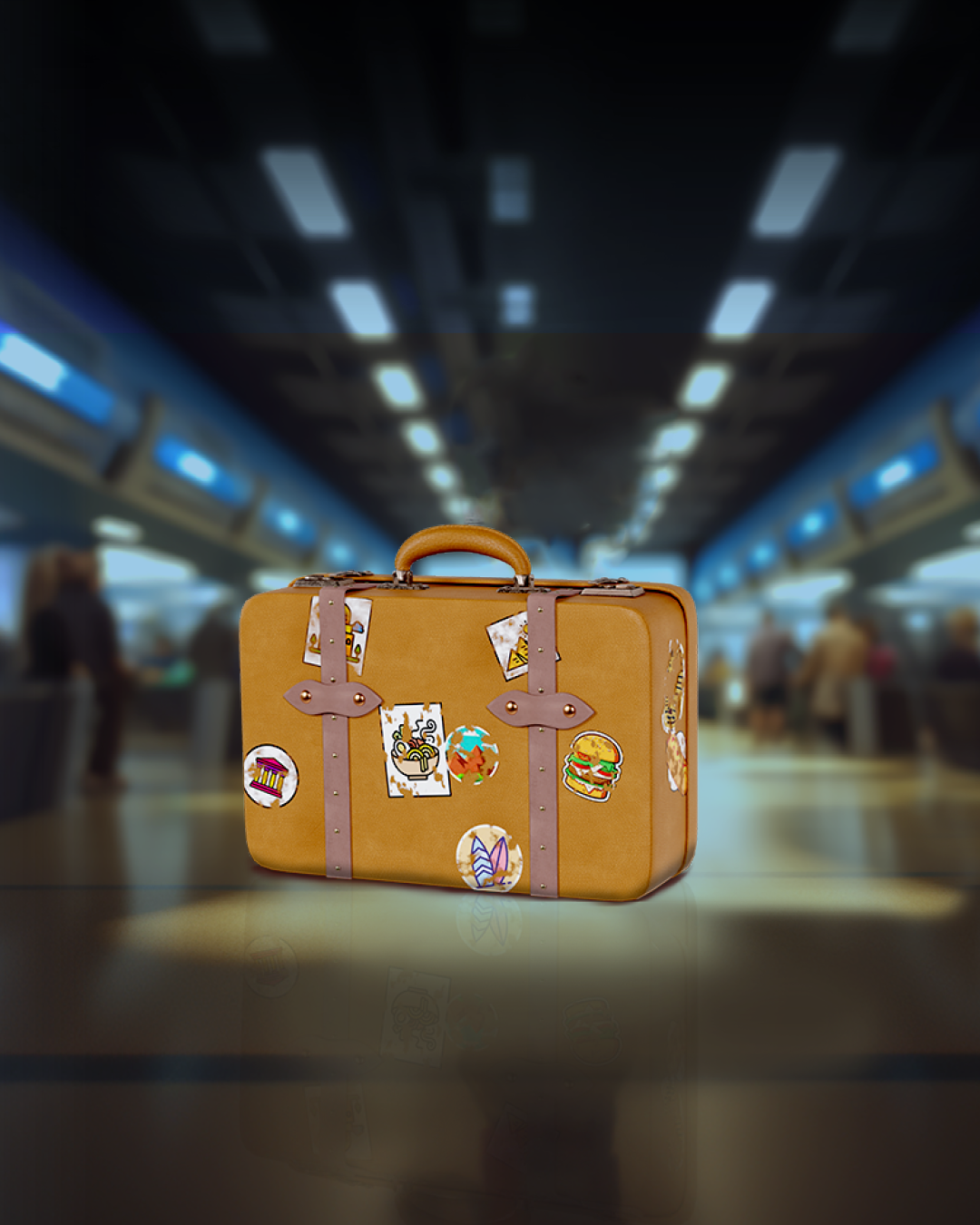 Travelling outside the EU?